Правонарушение среди подростков.
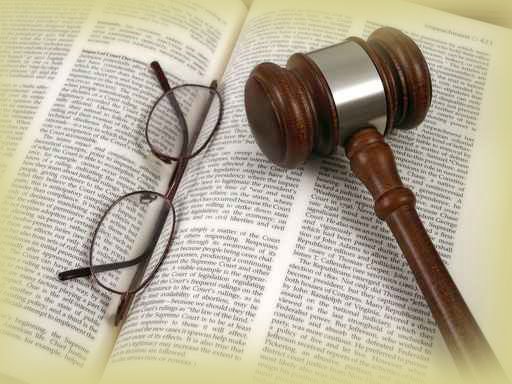 «Люди не хотят, чтобы ими управляли. Они хотят, чтобы их вели вперёд»
Софокл
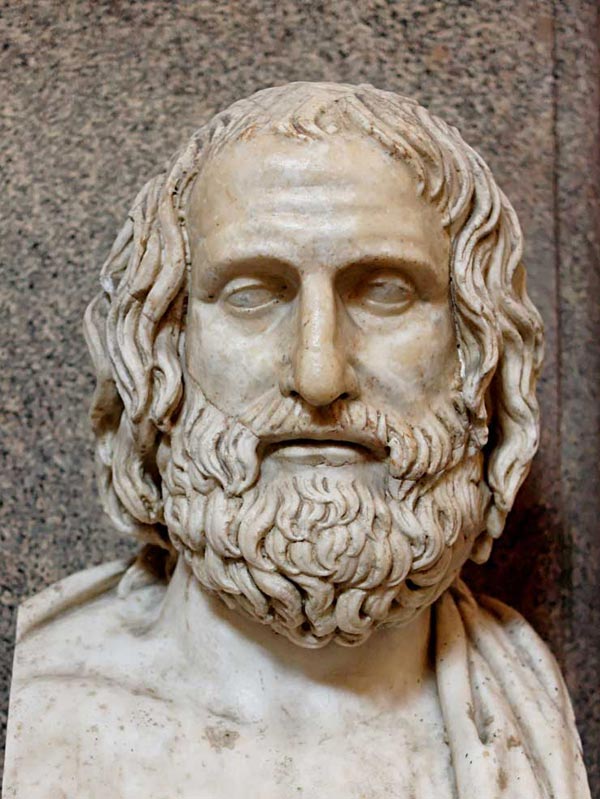 Правонарушение — это виновное поведение праводееспособного лица, которое противоречит предписаниям норм права, причиняет вред другим лицам и влечет за собой юридическую ответственность.
Виды правонарушений:
Все правонарушения принято подразделять на две группы: проступки и преступления (самые тяжелые правонарушения).
Проступки могут быть трудовыми, дисциплинарными, административными и гражданскими (деликтными).
Под преступлениями понимают, как правило, уголовные преступления, то есть деяния, нарушающие уголовный закон. Они могут различаться по категории тяжести. 
В зависимости от вида правонарушения выделяют соответствующую ответственность — уголовную, административную, гражданскую.
Правонарушение

проступок        преступление
Работа с анкетой
 «Правонарушение среди подростков»
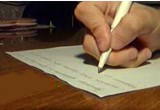 Разыгрывание ситуаций
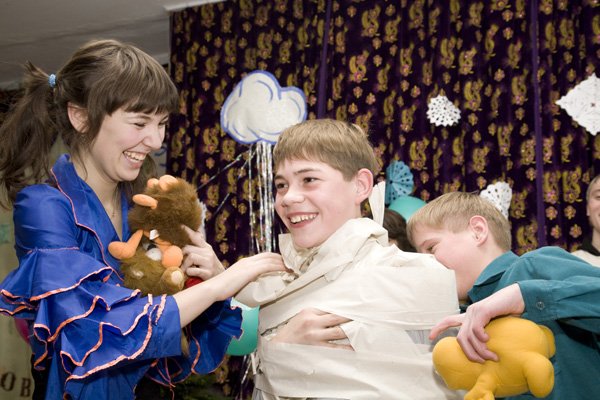 Составление памятки «Как не допустить правонарушение?»
Веди себя так, как хочешь, чтобы относились к тебе. 
Организация свободного времени отдыха (посещение кружков, секций, занятие любимым делом)
Не общаться с сомнительными компаниями (пояснение с какими компаниями и почему)
Если что-то произошло обязательно рассказать об этом взрослым 
Помнить, что за все свои поступки всегда будет ответственность
Итог мероприятия:
Что такое правонарушение?
К чему может привести правонарушение?
Как не допустить правонарушение?
Несет ли несовершеннолетний ответственность за правонарушение?
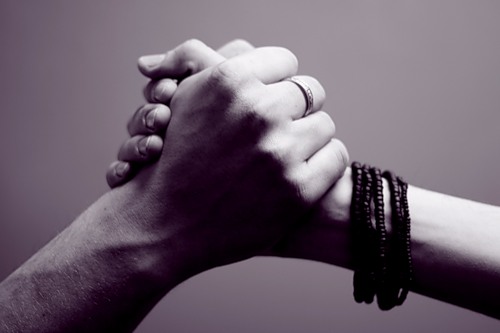